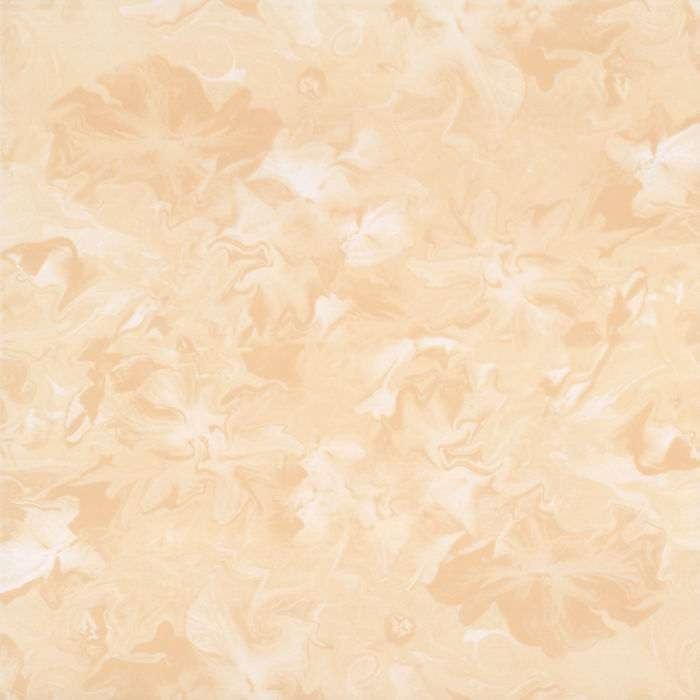 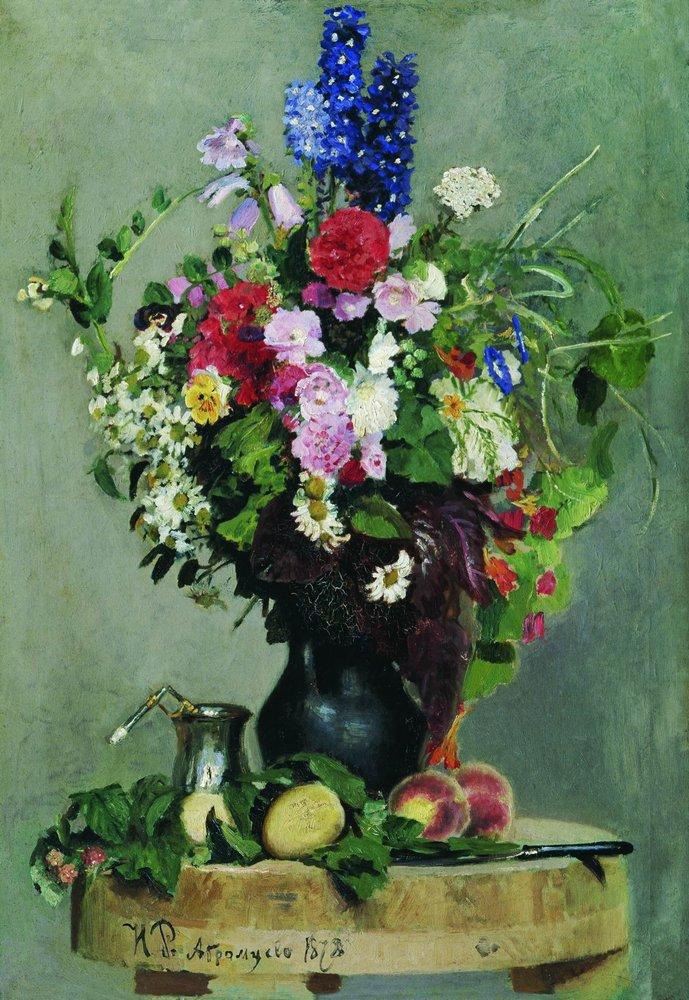 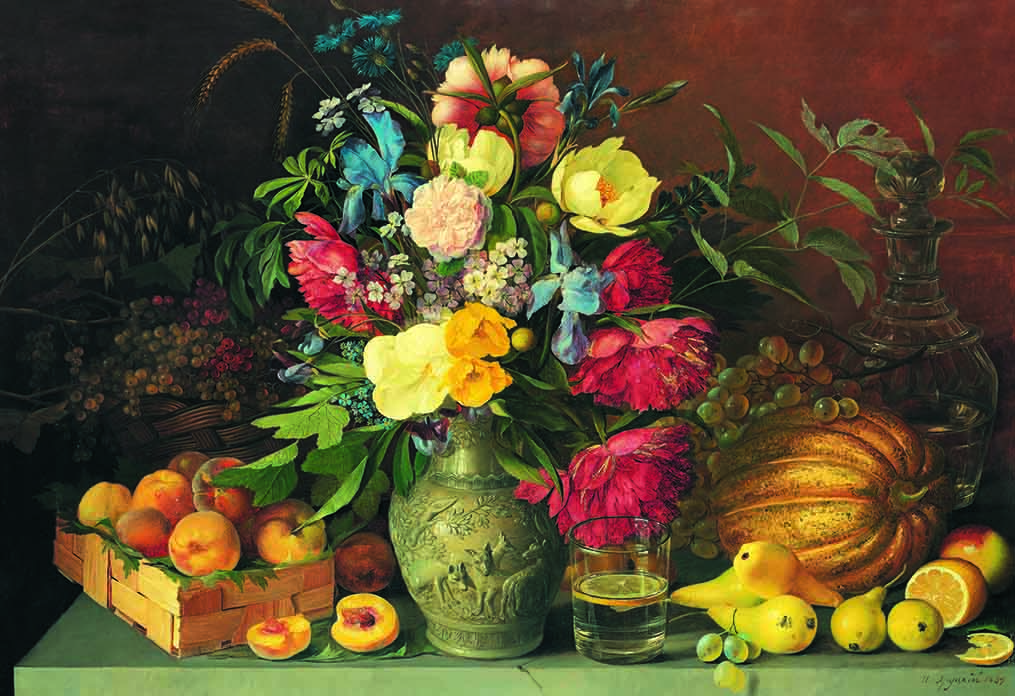 Вид живописи?
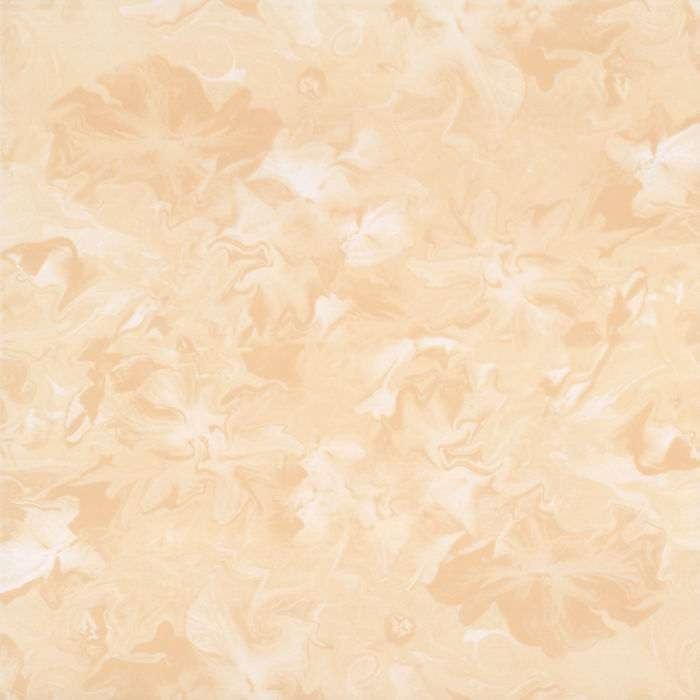 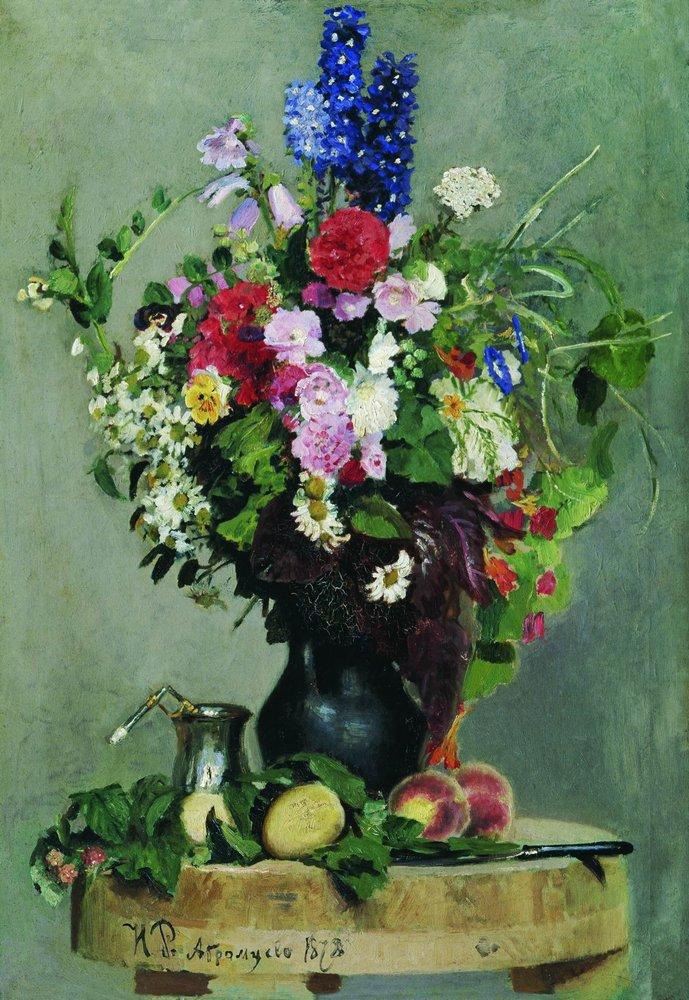 Передний план
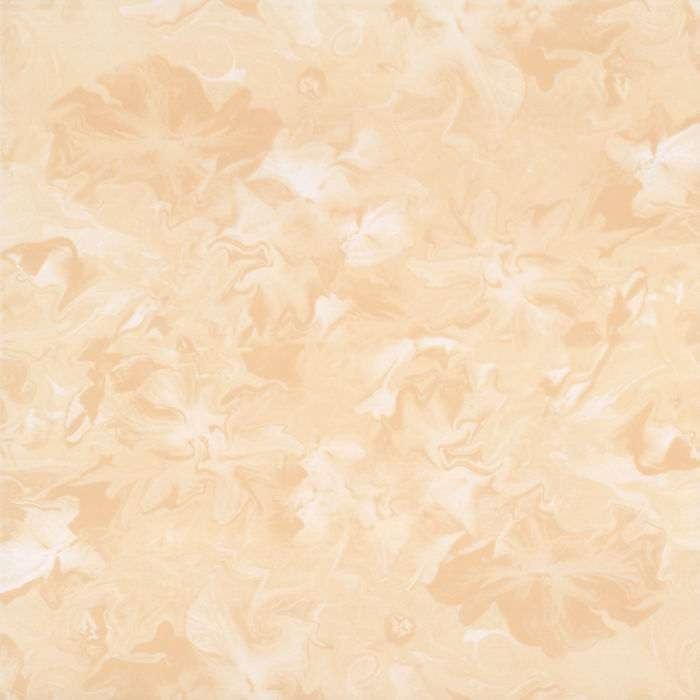 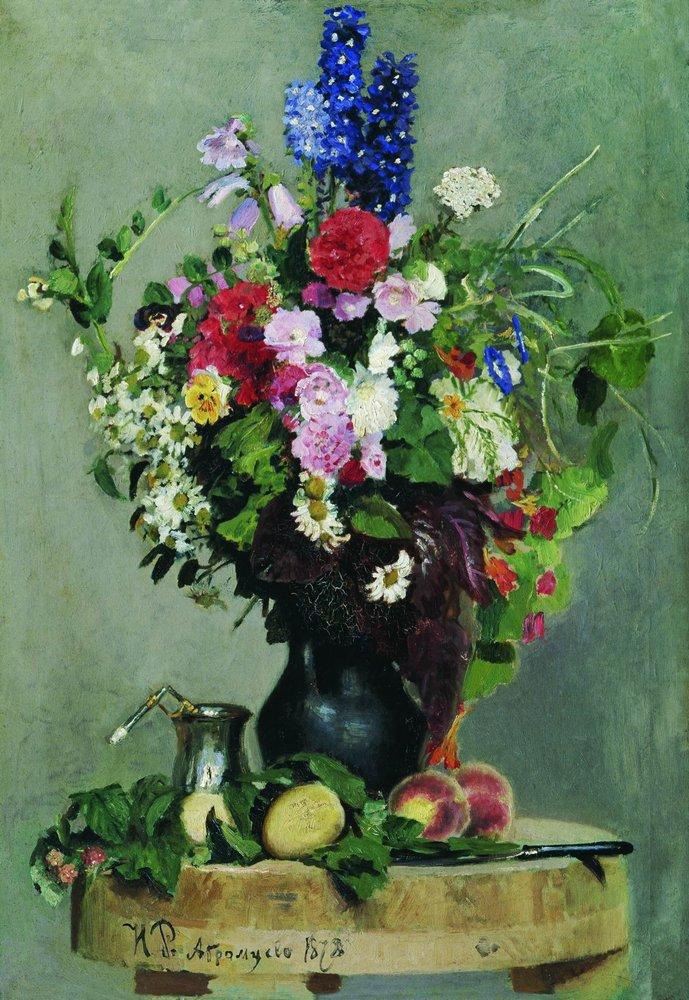 Задний  план
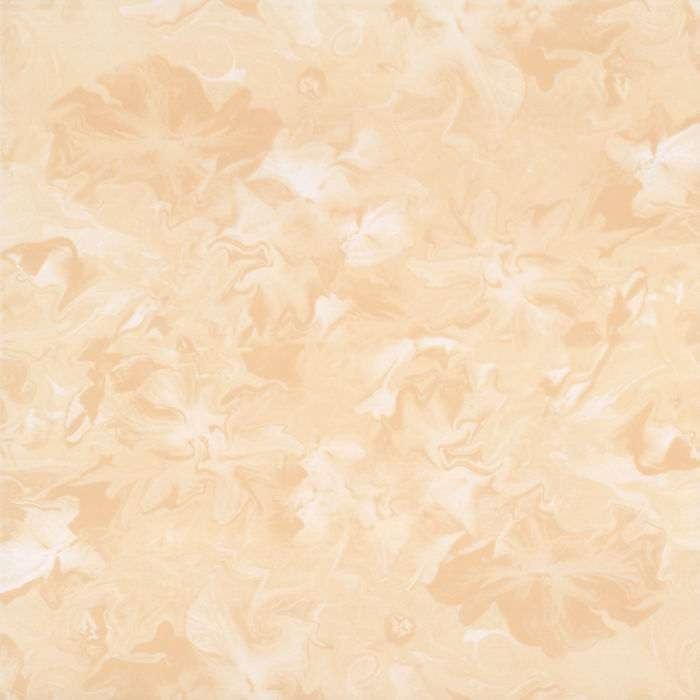 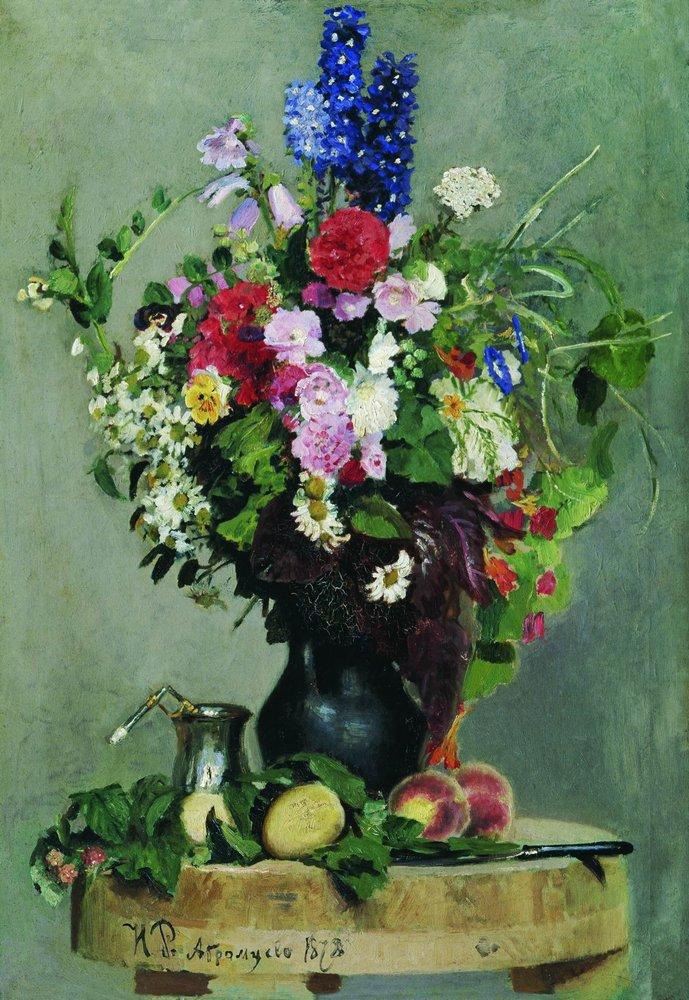 Композиционный центр
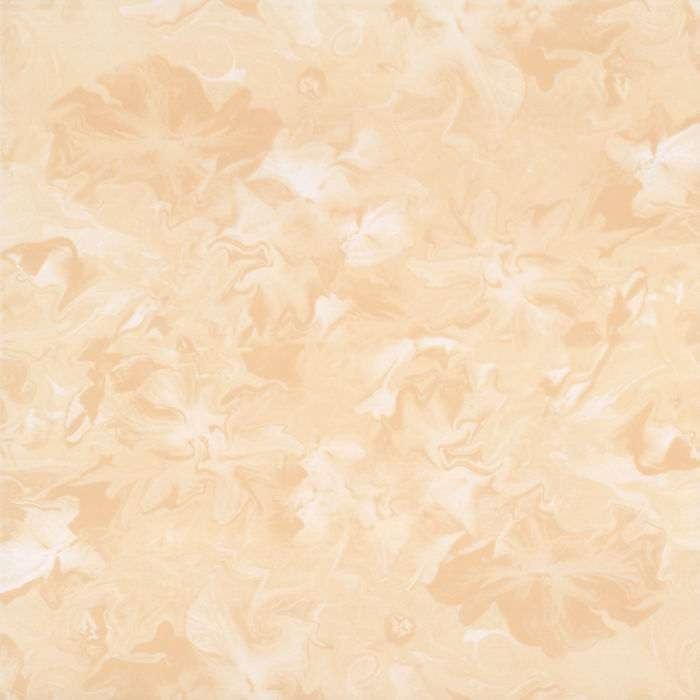 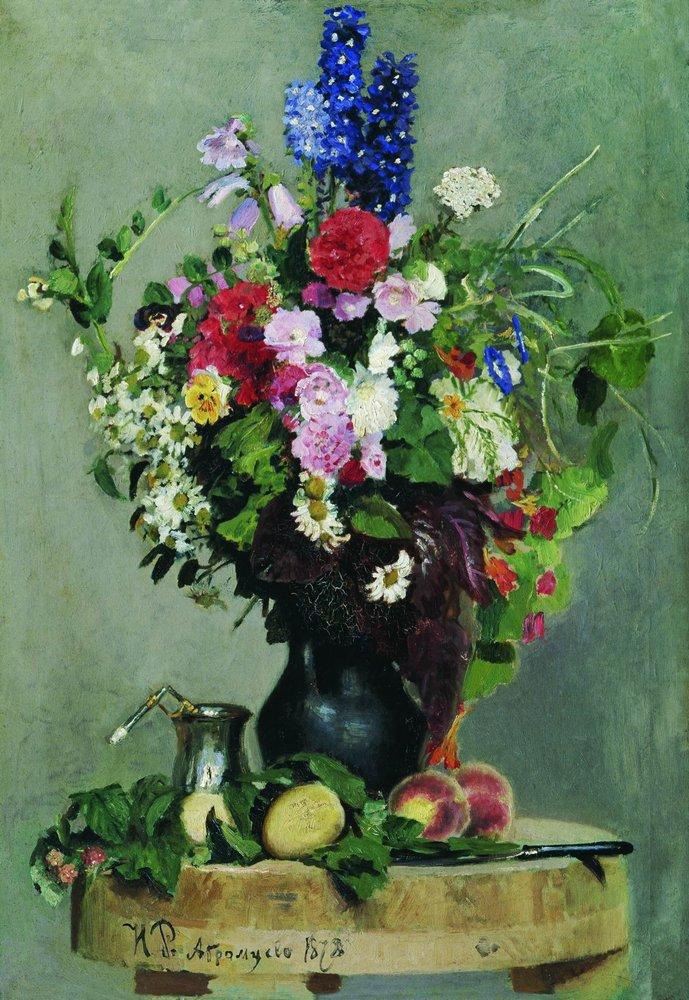 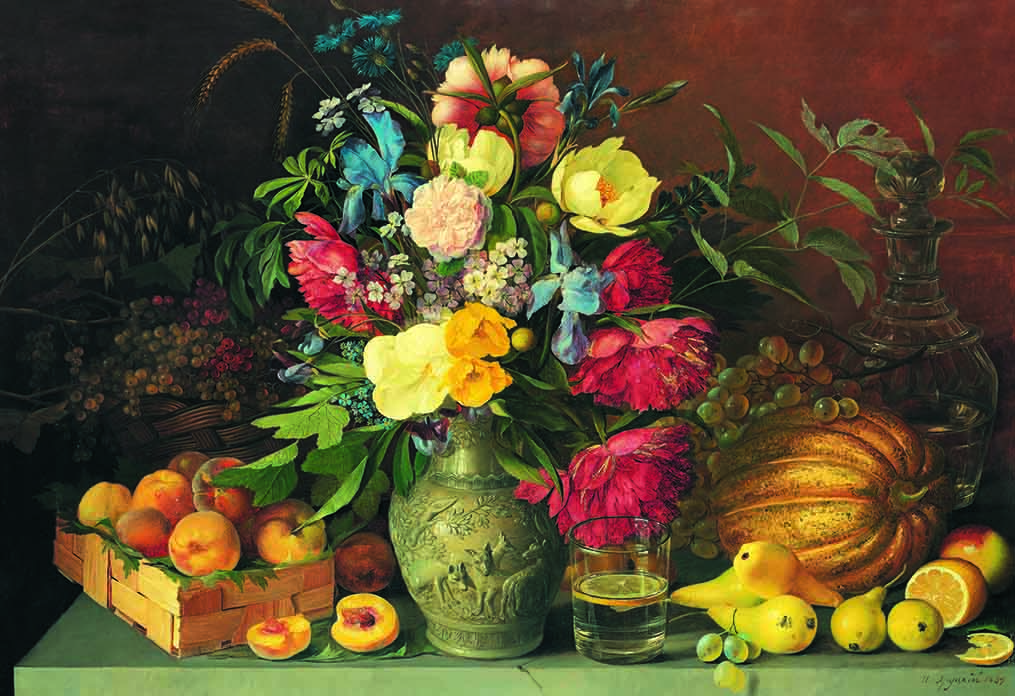 Натюрморт